Transition des soins pédiatriques aux soins pour adultes des jeunes malades chroniques
Enora Le Roux
Unité d’épidémiologie clinique, CIC 1426  – Hôpital Robert Debré
Unité ECEVE UMR 1123 - Inserm
Groupe ADOVIH – 14 avril 2015
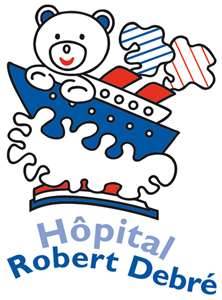 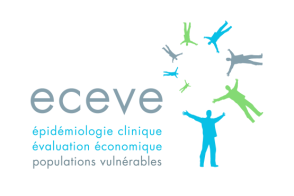 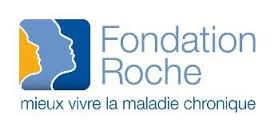 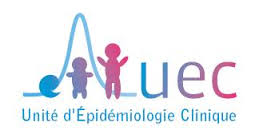 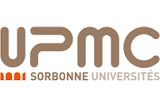 1
2 étapes de thèse
Quelles sont les modalités nécessaires à une bonne transition?
	 Etude mixte sur les programmes / les pratiques actuelles
Phase qualitative : Entretiens individuels et FG semi-directifs

Phase quantitative: Questionnaire de consensus puis validation

Comment sont évaluer les programmes de transition existants et quels en sont les résultats? 
	 Revue systématique sur l’évaluation des interventions de la transition
Présentation au groupe ADOVIH aujourd’hui
Présentation au groupe ADOVIH en janvier 2015
2
Etude mixte
Phase qualitative
3
Enquête qualitative
Objectif:
Identifier les pratiques de transition, les problématiques et vécus qui y sont associés. 

 Méthode:
Entretiens semi-directifs enregistrés avec:
	- Professionnels.
VIH, drépanocytose, épilepsie, obésité
- Jeunes en post transition  (+/ leurs parents) 
	 drépanocytose, épilepsie, VIH, obésité

Guide d’entretien:
Annonce et préparation à la transition, adaptation aux particularités des jeunes, accueil dans le nouveau service, critères de succès de la transition…
4
Méthodes d’analyse
Analyse thématique (interprétation du contenu)
Logiciel NVivo5

Construction d’une vue schématisée de la transition

	Recherche qualitative: l’échantillon d’étude n’est jamais statistiquement représentatif 
 Résultats non généralisables à l’ensemble des cas de transition
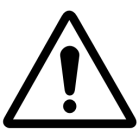 5
Recherche exploratoire VIH
Premiers résultats : Entretiens AVEC les soignants
6
Etat actuel de l’analyse thématique
7
Etape exploratoire VIH : entretiens
Rencontre de 26 professionnels soignants et travailleurs sociaux
autour du VIH
8
Etape exploratoire : circuits
Circuits de transition identifiés:
« Hors circuits »:
Amenés par un parent
Arrivés par les urgences
Amenés par une asso
Unité intermédiaire
Unité Guy Moquet (75)
Circuit 1
Centre pédiatrique
Robert Debré (75)
Centres adultes 
Hôtel Dieu (75)
Bichat (75)
Delafontaine (93)
Circuit 2
Circuit 3
Centres mixtes
Jean Verdier (93)
Pontoise (95)
Circuit 4
9
[Speaker Notes: Arrivées en secteur adulte : dépendant des relations du pédiatres, courrier, CS commune, accompagner par un paramed ped]
Recherche exploratoire VIH
Schémas explicatifs
10
Exemple de solutions
Utilisés dans les services interviewés
Rôle du médecin adulte
Travail en amont
Modalités de transition
Rôle du médecin adulte
Travail en amont
- Déculpabiliser
- Motiver à introduire le VIH/ les traitements à la vie « normale » en famille
Lieu dédié à la verbalisation en pédiatrie +/- en groupe
Prendre le temps de discuter et d’expliquer
Prononcer les mots
Accompagnement / travail avec les parents
Accompagnement  physique dans les services adultes
Unité de transition intermédiaire dans un espace jeune
Obstacle au passage en service pour adultes
Problématiques du médecin d’adultes
Famille
Caractéristiques du jeune
Le jeune ne se sent pas concerné par ses soins
Secret, honte,
non acceptation
Rejet de la maladie
Etiquette VIH porté par l’infectiologie adulte
Patient dans la fuite
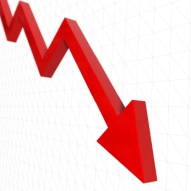 Situation problématique:
Le jeune fuit sa maladie / ses soins
Impact sur le succès
Tel que définis par les soignants interviewés
Succès de la transition
Créer un lien satisfaisant avec le nouveau service
Présence aux consultations
Avoir de bons résultats cliniques
Exemple de solutions
Utilisés dans les services interviewés
Rôle du médecin adulte
Adapter les ttt
Première CS plus longue
Modalités de transition
Accroche dans la médecine adulte
Facteurs favorisant la transition
Etre progressif,
Ne pas faire le focus trop vite sur le ttt
Beaucoup discuter, réexpliquer les résultats
Parler franc, Mettre les jeunes dans la réalité
Rencontres ped/adu avant l’arrivée des jeunes
Infirmière relais créée un lien
Création d’un réseau de soignants impliqués dans
 la transition
Organiser des rencontres à l’extérieur de l’hôpital
Soignants adultes formés à la PEC des AJA
Parler de la possibilité de sexualité
Caractéristiques du Dr d’adultes
Problématiques du Dr d’adultes
Problématiques du médecin d’adultes
Incompréhension
du jeune, de son refus de ttt…
Obstacle à la transition
Comment s’adapter à un profil ado boudeur
Difficultés médicales:
Le jeune refuse de faire des efforts par rapport au ttt
Difficultés relationnelles : révolte complète du jeune
Dialogue qui ne s’instaure pas
Caractéristiques du jeune
Traitement
Plainte du jeune « trop de comprimés »
Ras le bol de l’hôpital, des ttt
Tester les effets
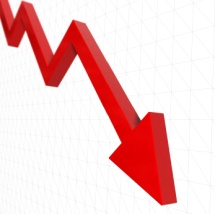 Situation problématique
Incompréhension entre le jeune et son nouveau soignant
Impact sur le succès
Tel que définis par les soignants interviewés
Succès de la transition
À l’aise avec son nouveau Dr
Bien prendre son traitement
Etat de succès thérapeutique
Exemple de solutions
Utilisés dans les services interviewés
Présenter le service et l’équipe à la première CS
Rappeler le jeune le jour 
de sa CS
Rôle du médecin adulte
Modalités
Facteurs favorisant la transition
Modalités
Ne pas adopter un discours trop technique, trop vite
Laisser un fourchette de temps où le suivi peut se faire entre les 2 services
Amorcer tôt le travail sur la rupture en abordant la T
Formation des pédiatres à la  transition / adaptation de leur PEC
Identifier un soignant clé pour créer du lien
Autonomiser les jeunes, les considérer comme des adultes
Préparation sur les différences d’environnement, de rythme, d’attention
Différences pédiatrie adulte
Langage  franc, plus médical, plus anxiogène
Vision de la pédiatrie par les Dr d’adultes
Historique en pédiatrie
Jeune traité comme un adulte
Obstacle au passage en service pour adultes
Soignants moins disponibles, attentionnés, patients
Ne mettent pas le jeune en position de se prendre en charge
Pas de lieu dédié à la transition
Cocoonés, rappelés, pris 
par la main
Les pédiatres s’adressent
 aux parents
Choc d’envt, de cultures, et d’implication    demandée
Transfert vécu comme une rupture, pas de continuité
Problématique du Dr d’adultes
Situation problématique
Le nouveau cadre n’est pas adapté au jeune
Le jeune n’est pas adapté au nouveau cadre
Applicables aux psy et AS
Difficultés de récupérer l’historique des ttt / l’histoire du jeune
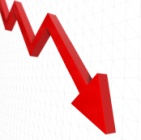 Impact sur le succès
Tel que définis par les soignants interviewés
Succès de la transition
Avoir suffisamment de repères, ne pas se sentir perdu
Prise en charge adaptée à la singularité du jeune
Exemple de solutions
Utilisés dans les services interviewés
Rassurer le patient
Ouvrir les perspectives, à long terme
Rôles du médecin d’adulte
Détacher le jeune de ses parents;
Accompagner dans la vie de JA. Ex: Proposer une PEC sociale; appartement thérapeutique
Caractéristique du jeune
Caractéristique du jeune
Famille
Caractéristique du jeune
Pas de projet de vie
Pas de raison de se projeter dans la vie
Construction d’une chape de plomb sur l’enfant
Grandit dans un contexte lourd; mort/maladie ambiante
Traitement
Pas  raison de prendre son traitement
Situation problématique
Absence de projet de vie
Impact sur le succès
Tel que définis par les soignants interviewés
Succès de la transition
Faire des projets
Bon équilibre psychique
Être intégré dans sa vie, dans un futur
Responsabilisation en réponse à une grossesse, à un partenaire, à sa famille;
Abstraite
Aggravation de la maladie VIH  chez un proche, chez soi même
Flottement par rapport au fait « d’être malade»
Caractéristique du jeune
Besoin de devenir acteur
Maladie VIH
Déclic prise de conscience;
Apparition d’une autre maladie chronique avec des signaux physique (asthme, épilepsie)
Remise en question, opposition à tout ce qu’on était quand on était enfant.
Essayer de réanimer un virus, le faire se manifester pour prendre conscience, qu’il est là vraiment.
Pas ressentie physiquement
Mise en place de traitement de secours, prononciation des mots t.q « dernier recours »
Raisons de se pencher dans l’avenir (formation, projet familial…)
Situation : Adolescence et Gestion du risque
Poursuite de la recherche qualitative
Inclusion d’autres maladies
16
Professionnels rencontrés
Etude élargie aux autres maladies
Rencontre de 21 professionnels
soignants et travailleurs sociaux
autour de multiples maladies
17
Constats
Intérêt des professionnels : 48 contactés, 46 rencontrés dans 9 structures différentes

Intérêt de l’utilisation de la méthode qualitative : Emergence de problématiques communes ainsi que des idées de solutions absentes de la littérature

Intérêt de se rendre sur le terrain : Observation des différents d’environnements dans lesquels se déroulent la transition et les moyens mobilisables. 

Dans notre étude:
	2 programmes de transition officiels ont été identifiés. Tous les autres services avaient développés des pratiques officieuses, +/- délivrées au cas par cas pour pallier aux problématiques de la transition. SAUF l’obésité morbide qui est la seule maladie étudiée à n’avoir développé aucune pratique/programme de transition.
18
Perspectives et discussion
Rencontre avec les jeunes
Autres maladies?
Étape de consensus
Quelles sont les modalités de prise en charge à inclure dans les pratiques de transition? 

Qu’en est-il en province? Dans les centres hospitaliers non spécialisés?
19
Merci de votre attention
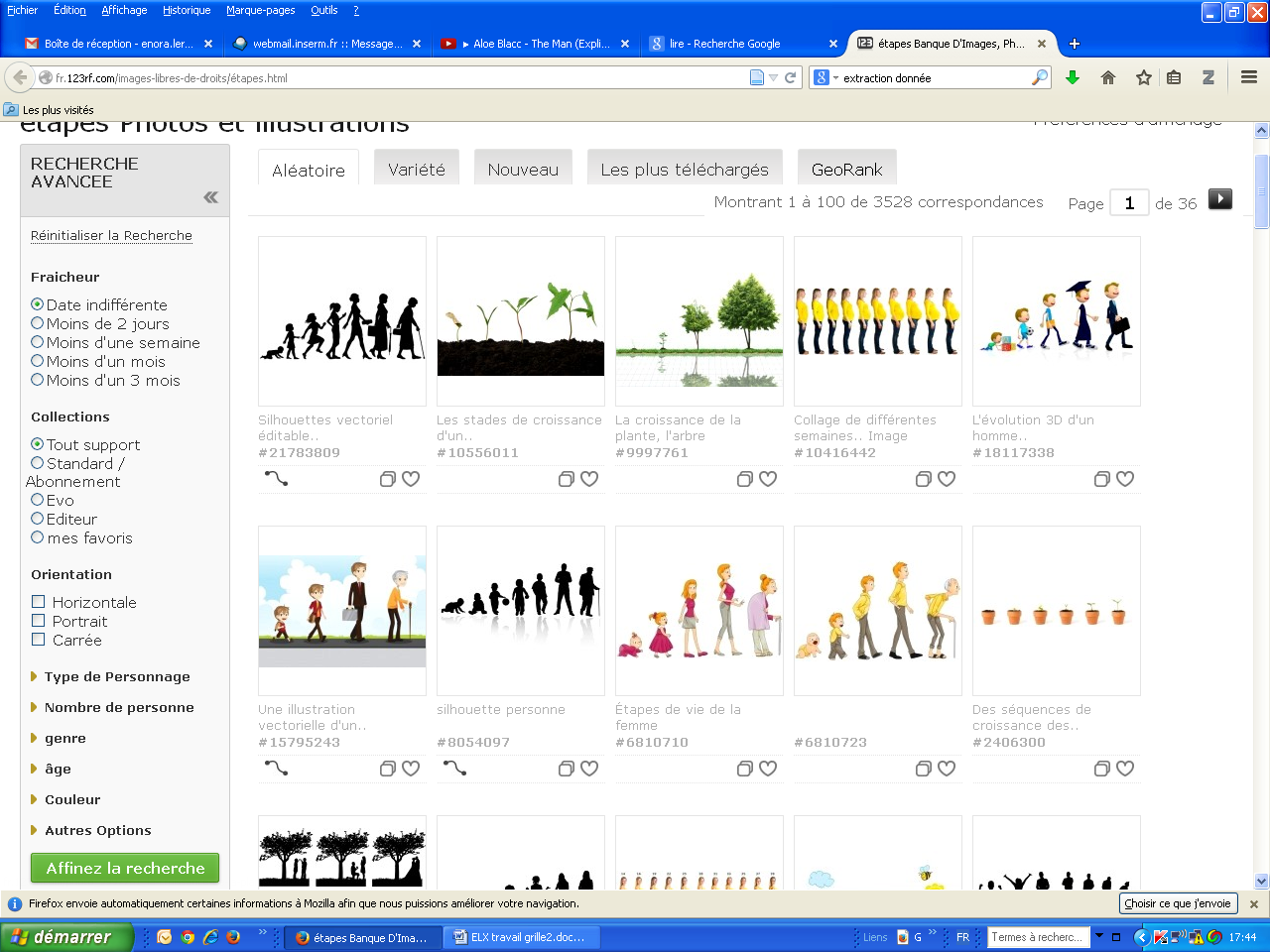 Enora.le-roux@inserm.fr
20